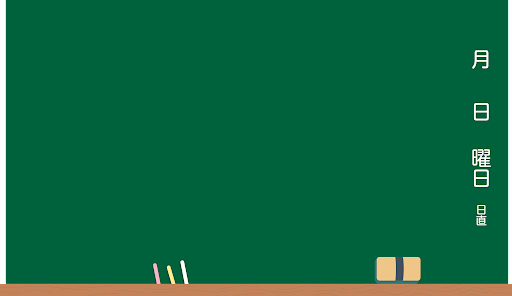 関東地方日本の中心的な地域
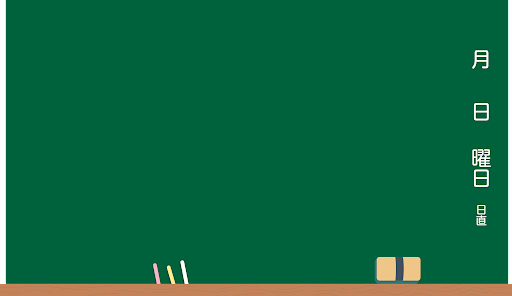 今日の目標　関東地方の人口分布や　自然の特色をまとめよう。
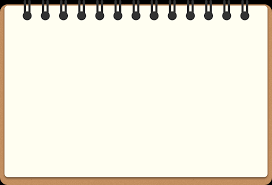 ①首都東京の発展
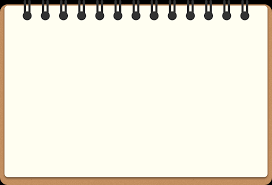 １、首都　東京
　東京は日本の首都である。
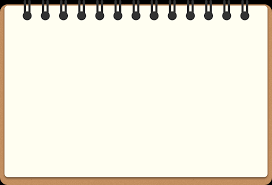 神奈川県、埼玉県、千葉県
　を含む東京への通勤圏には、現在の日本の人口の
約３分の１がいる。
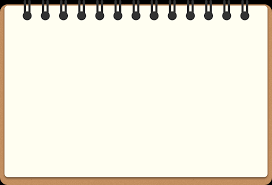 ②日本最大の平野
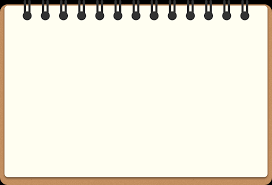 １、山地
西部→関東山地
北部→越後山脈、阿武隈高地

関東山地を作業１の図に書こう！
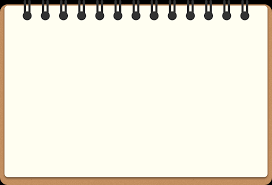 ２、平野
　中心部に関東平野が広がる。

関東平野を作業１の図に書こう！
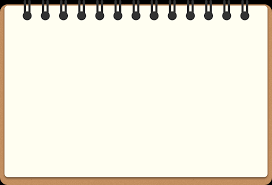 ３、河川
　日本第二位の長さの利根川や
　渡良瀬川、鬼怒川
　荒川、多摩川、相模川がある。

　利根川を作業１の図に書こう！
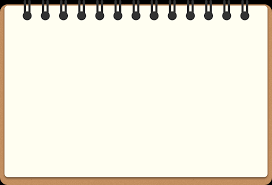 これらの河川により
つくられた関東平野は
日本で最も広い平野である。
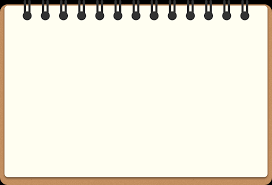 ３、関東平野
　関東平野には、
　下総台地、武蔵野台地
　などの台地が多くみられる。
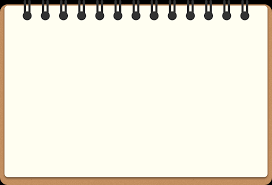 また、
富士山などからの火山灰が
積もった赤土（関東ローム）
でおおわれている。
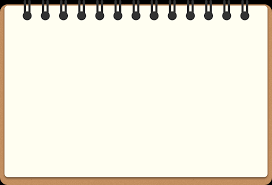 ③気候の特色と地域差
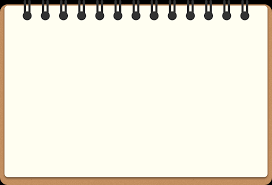 関東地方の気候
　梅雨時から秋に雨が多く、
　台風の通過が多い
　９月にピークを迎える。
　→関東地方の雨温図を見よう！
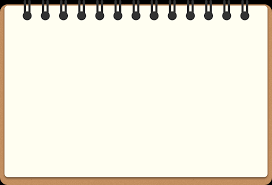 冬には乾燥した季節風が吹く。
・内陸部
　　年間の降水量が少ない。
　　冬の気温が低い。
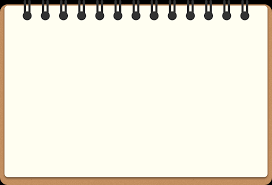 ・伊豆諸島南部、小笠原諸島
　→年間を通じて温暖。
　　小笠原諸島では、
　　さんご礁が発達している。
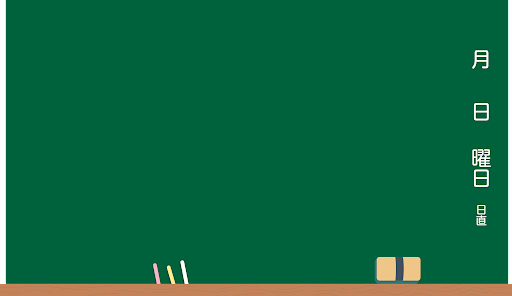 今日の目標　関東地方の人口分布や　自然の特色をまとめよう。
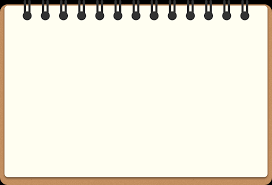 学習のまとめ
　東京への通勤圏には、
　現在の日本の人口の
約３分の１がいることを
知った。
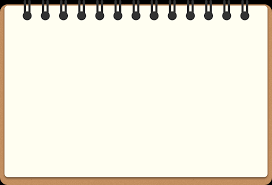 また日本最大の平野である
　関東平野には台地が多く、
　赤土(関東ローム)で
　おおわれている地域が
あることがわかった。
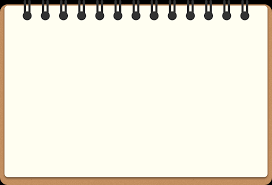 Ｑ１、利根川